Пролећни празници
Врбица
У суботу Лазарицу, осам дана пре Ускрса, слави се Врбица. Тада се одлази у цркву. Деца на глави носе венчић од врбове гранчице и звончић око врата.
Овај празник је искључиво празник деце. За тај дан мајке свечано обуку своју децу, па чак и ону најмању, од неколико месеци. Доводе их свечано обучену у цркву, купују им звончиће везане на тробојку и стављају око врата. Младе врбове гранчице се односе кућама и стављају поред иконе и кандила. Са овим даном почињу велики Васкршњи празници.
Цвети
Цвети се славе сутрадан, после Врбице.
    Тада се поклања цвеће, којим се исказује пажња и љубав.
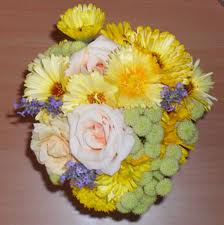 На Врбицу се бере цвеће и лековито биље.
Увече се потапа у воду, а ујутру, на Цвети, сви укућани се том водом умивају.
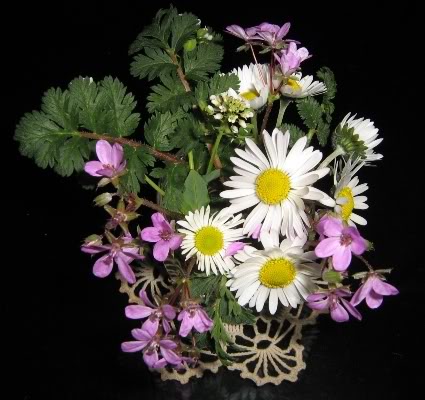 ВЕЛИКИ ПЕТАК
На овај дан Исус Христос је разапет на крсту. Тада се пости и одлази у цркву. Фарбају се јаја. Прво црвено јаје је чуваркућа.
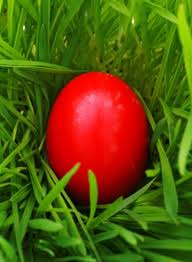 ВАСКРС- УСКРС
Ускрс је празник којим се прославља Исусово васкрсење из смрти.
Христос васкрсе! Ваистину васкрсе!
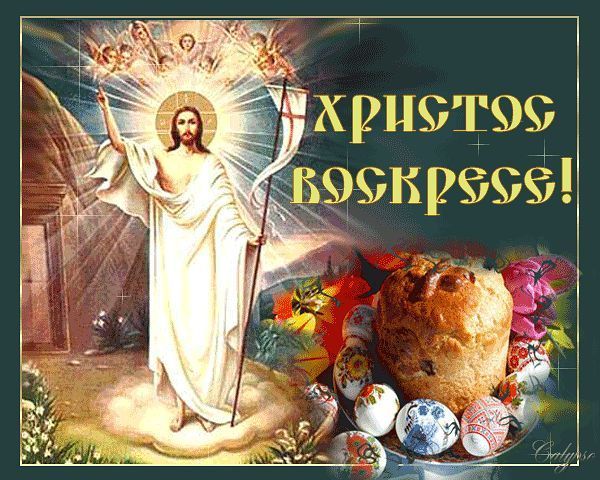 Ујутру на Ускрс треба се умити водом у којој је потопњен дрен, здравац, босиљак и чуваркућа.
Тако ћемо остати здрави целе године.
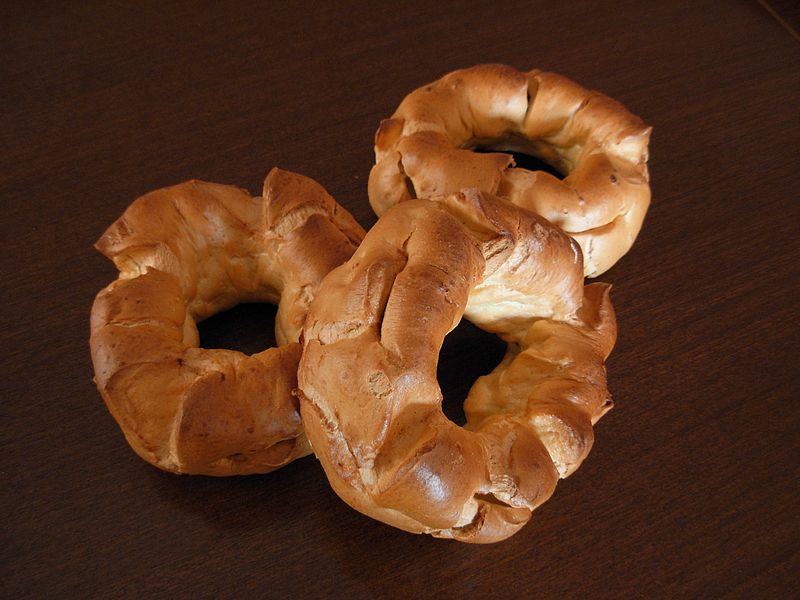